Using ChatGPT
PYP Staff meeting 13th June
In this presentation we’ll look at…
How does it work?
What should we avoid using it for?
What is it good for?
How can it be used ethically?
How does it work?
A language model, such as ChatGPT, is trained on a large amount of text data.
These texts have mostly been scraped from the internet.
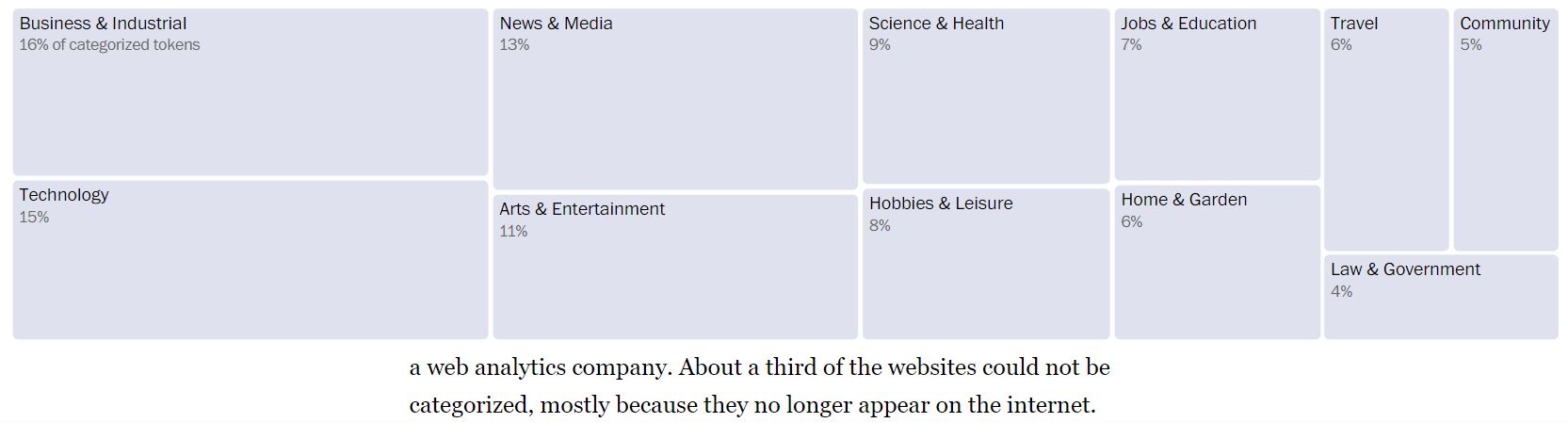 “Inside the Black Box”, Inside the secret list of websites that make AI like ChatGPT sound smart, Washington Post, April 19th
Any alarm bells sounding so far..?
[Speaker Notes: https://www.washingtonpost.com/technology/interactive/2023/ai-chatbot-learning/]
How does it work?
It assigns each word numerical values, like this:
[Speaker Notes: If you have encountered vectors before, you may recognise the way that these numbers are presented.]
How does it work?
The language model uses the numbers in the vector to represent a feature:

Frequency		Syntactic role		Semantic similarity to words in that context
Both vector values of “bank” have the same numbers - would you expect this?
[Speaker Notes: “Bank” will have the same frequency as it appears the same number of times, the same syntactic role (in this case a noun & subject), but the context is different - one is too do with money, the other is a river bank. However, the A.I. sees “bank” often appearing near words like "river", "shore", "money", "deposit", and "fishing" in the training texts.]
How does it work?
Once the language model has learned the patterns of words from its training text it will use this to predict the next words or phrase when it generates output.
For example:
If the user inputs, “I will go to the bank” the model might suggest:
“To deposit some money” 
Or
“To go fishing”
How does the language model decide which output to generate?
[Speaker Notes: It will choose based on probability. If it has seen “go to the bank to deposit some money” more often in the training texts, it will be more likely to generate this response (without any further context). There is a smaller chance of it adding “to go fishing”, and both of these outcomes are much more likely than finishing the sentence with something like, “where I had a tea party with aliens” as it would not have encountered this phrase in the texts.]
How does it work?
The language model uses pathways based on artificial neural networks to map the vector values:
at
work
covered
in
lush
I
bank
to
was
greenery
went
the
river
money
deposit
some
of
This is made using 3 sentences. ChatGPT estimates that it “was trained on a dataset containing billions of sentences”.
local
branch
[Speaker Notes: I saw a branch, it was floating by the river bank. Changes probability of ‘bank’ and ‘river’ to follow ‘the’. Adds confusion regarding ‘branch’ meaning/context.]
What does this mean for users?
What impact does the training data have on ChatGPT?
 What can users do to get more useful generated output?
How is the output different from doing a Google search?
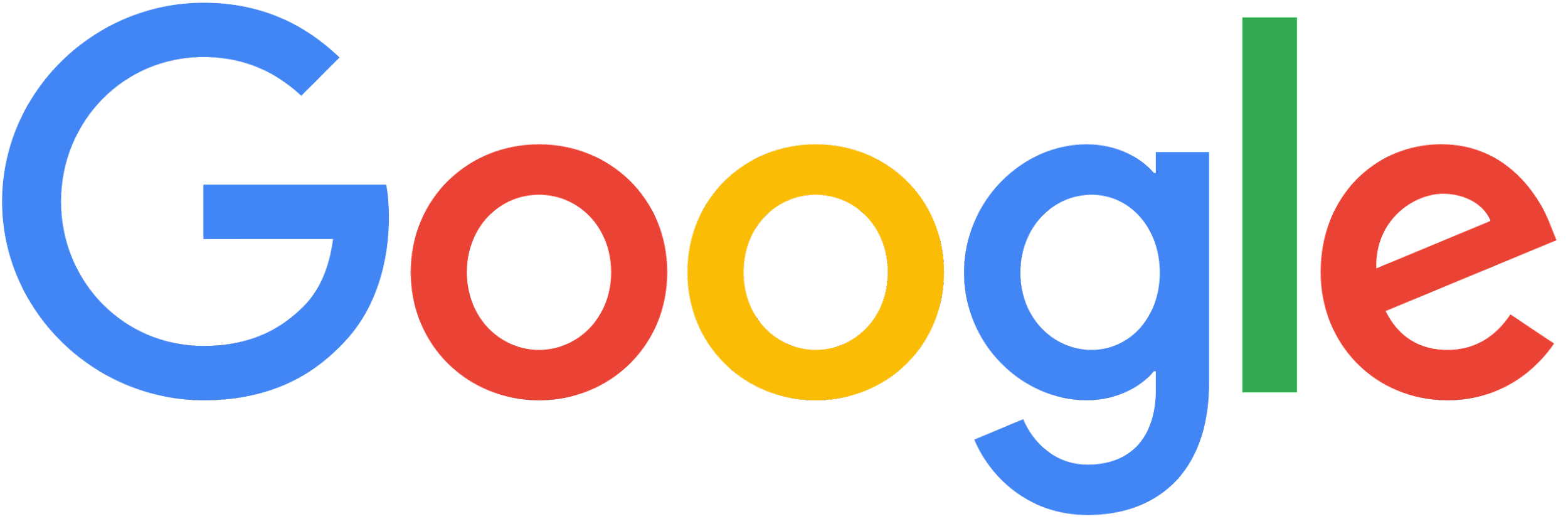 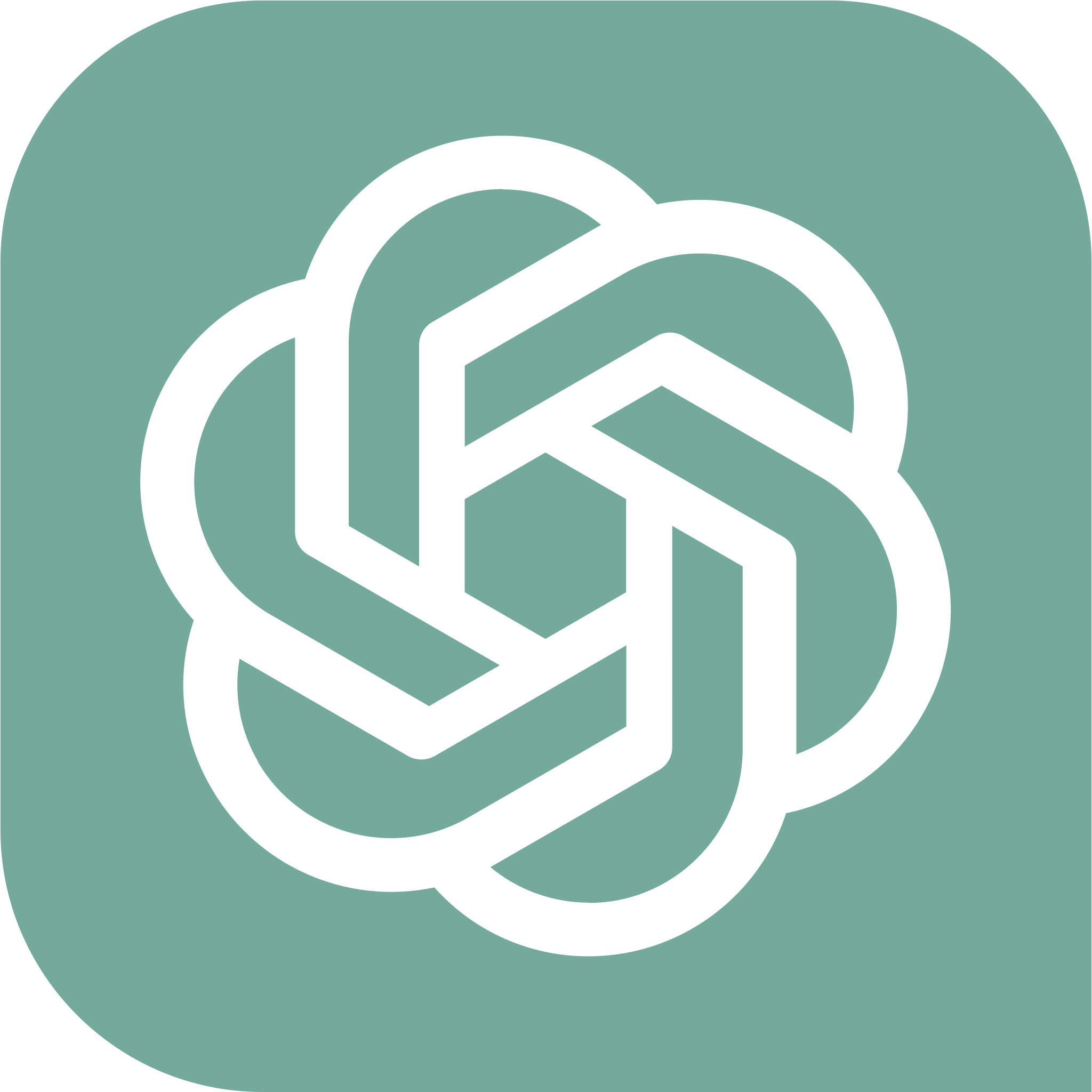 [Speaker Notes: Depending on the source(s) of the training data the A.I. will lean towards generating certain types of outcome. For example, providing texts from a news website will generate different content compared to a fanfiction website. Without checking the reliability of information on the texts a chatbot is trained on, it can generate incorrect information as part of its answer. 
Be specific and give as much context as possible in your prompt.
ChatGPT will generate a block of text, Google search results will provide snippets from billions of websites.]
What should we avoid using it for?
What is the difference between these results?
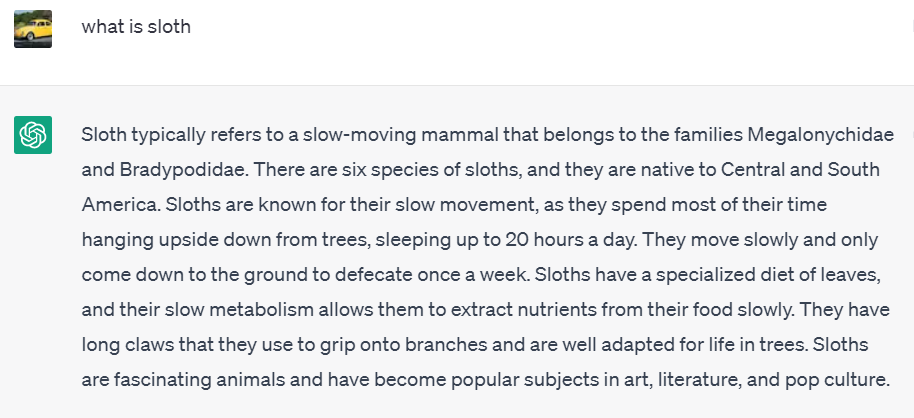 [Speaker Notes: A very non specific prompt was deliberately given. Although ChatGPT implies that there are other meanings to the word, “sloth” it only gives one here. If this is not the correct meaning for the context or use of the term, this is very incorrect.]
What should we avoid using it for?
What is the difference between these results?
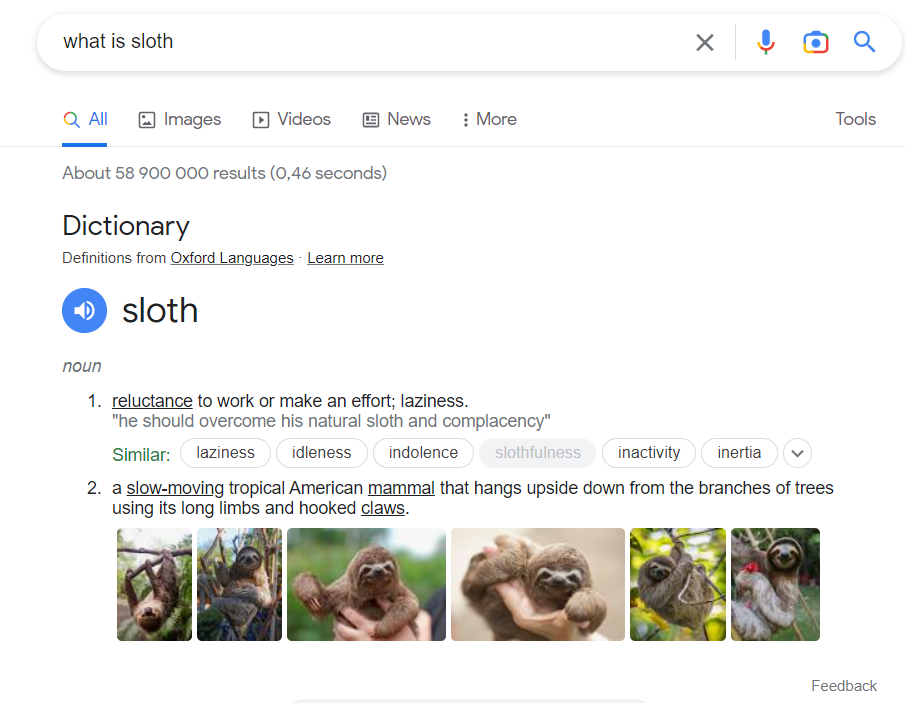 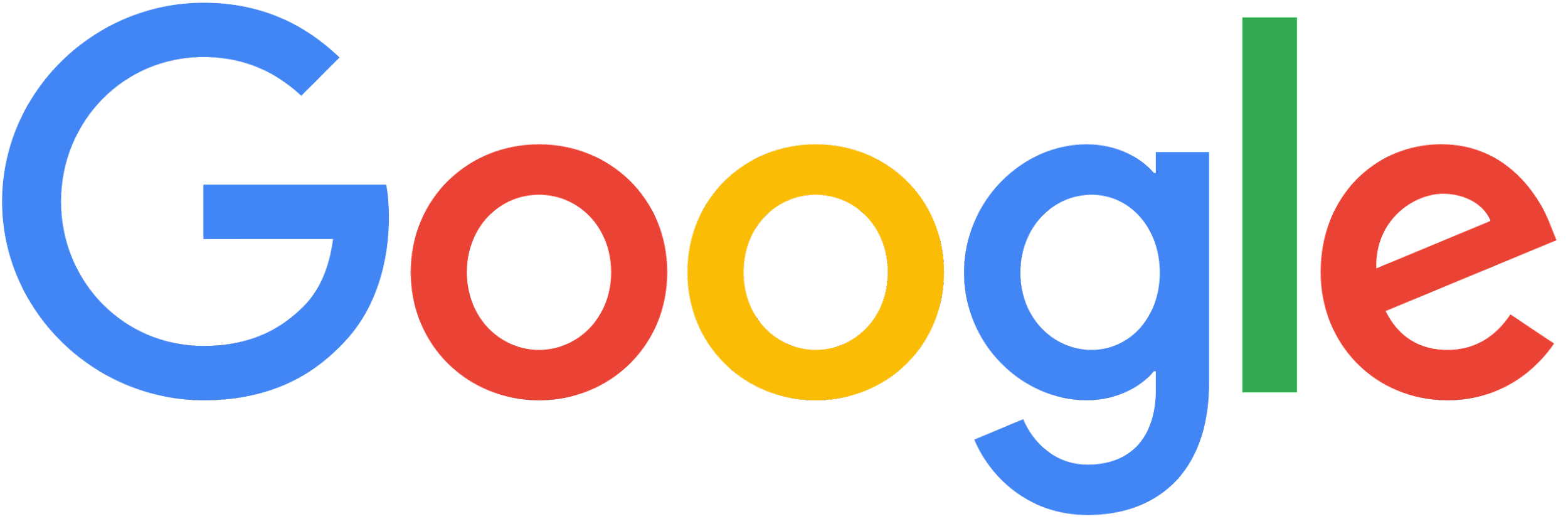 [Speaker Notes: The Google search gives all definitions of a word (notice that the animal is actually the 2nd definition provided). It also provides pronunciation, images, and then a range of different sources to the user.]
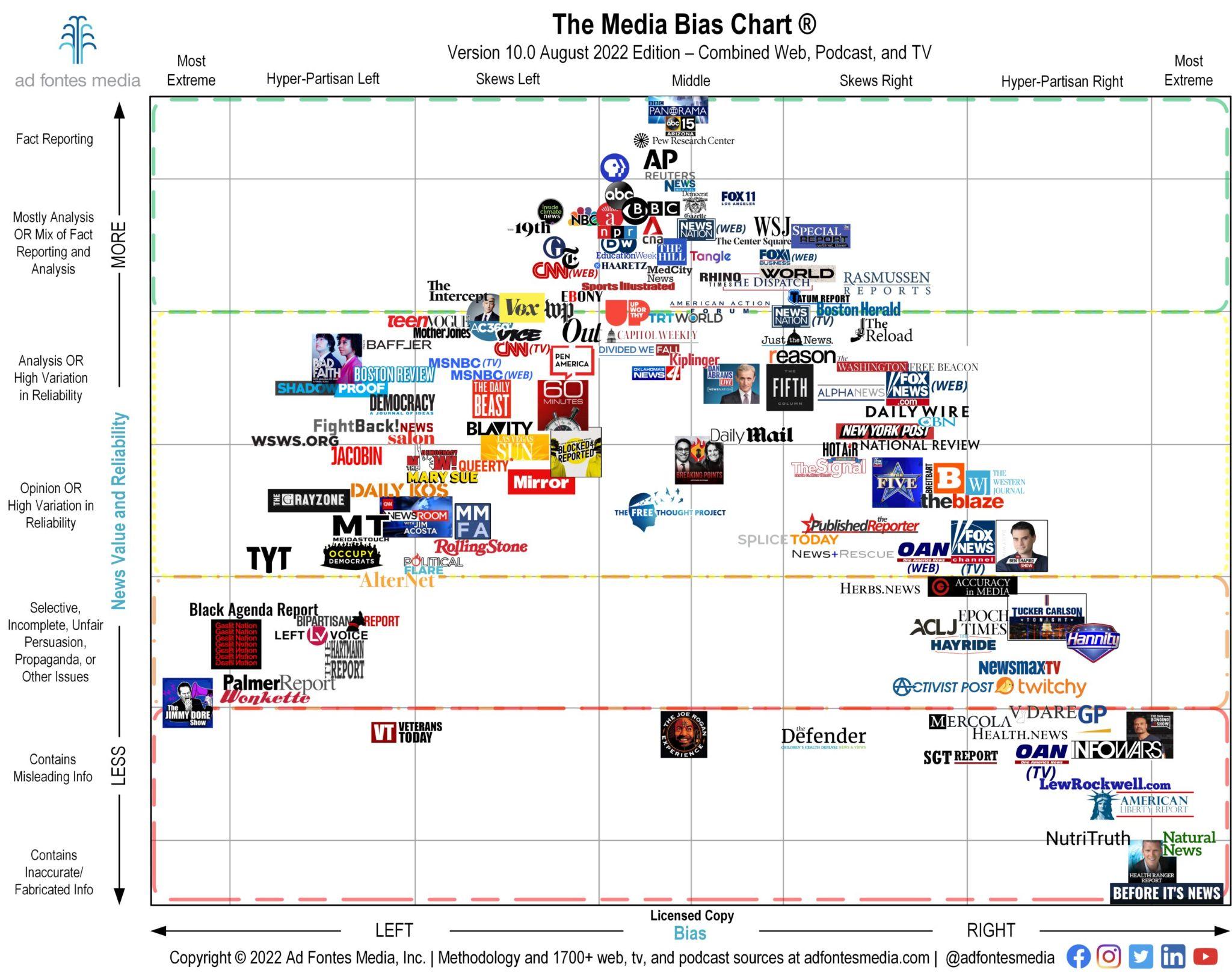 Media bias
Do you recognise any names here?

What does the chart’s shape depict?
[Speaker Notes: The x-axis shows the political bias that the media site typically contains in its articles. The y-axis shows how factual the content of the site is. Most news or media websites fall into this n-shape quadratic graph as (generally speaking) the more politically biased an article is, the more inaccurate it is. When we know the source of information we can check the bias and reliability. At present we are unable to check the sources that ChatGPT has used to generate its content.]
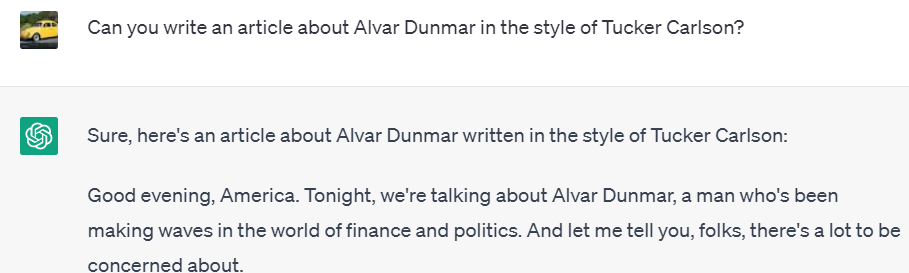 Student’s name
Student’s name
Student’s name
Hallucin-
ations
“Student” is a billionaire investor who's been accused of using his wealth and influence to sway politicians and enrich himself at the expense of the American people. He's been described as a "vulture capitalist" who preys on struggling companies and workers, leaving destruction in his wake.
“Student” has also been accused of funding extremist political groups that promote hate and division in our society. Some have even suggested that he's behind the rise of the so-called "alt-right" movement, which has been linked to acts of domestic terrorism.
The truth is that “Student”'s actions have real-world consequences for everyday Americans. When he buys up struggling companies and lays off workers to boost profits, it's the workers who suffer. When he funds extremist groups that promote hate and division, it's our communities that pay the price.
When billionaires like him can use their wealth to buy off politicians and push their own agendas, it undermines the very foundation of our republic. We can't let that happen.
[Speaker Notes: An actual student’s name was used to generate this content - although his classmates claimed that the article was accurate.]
What is it good for?
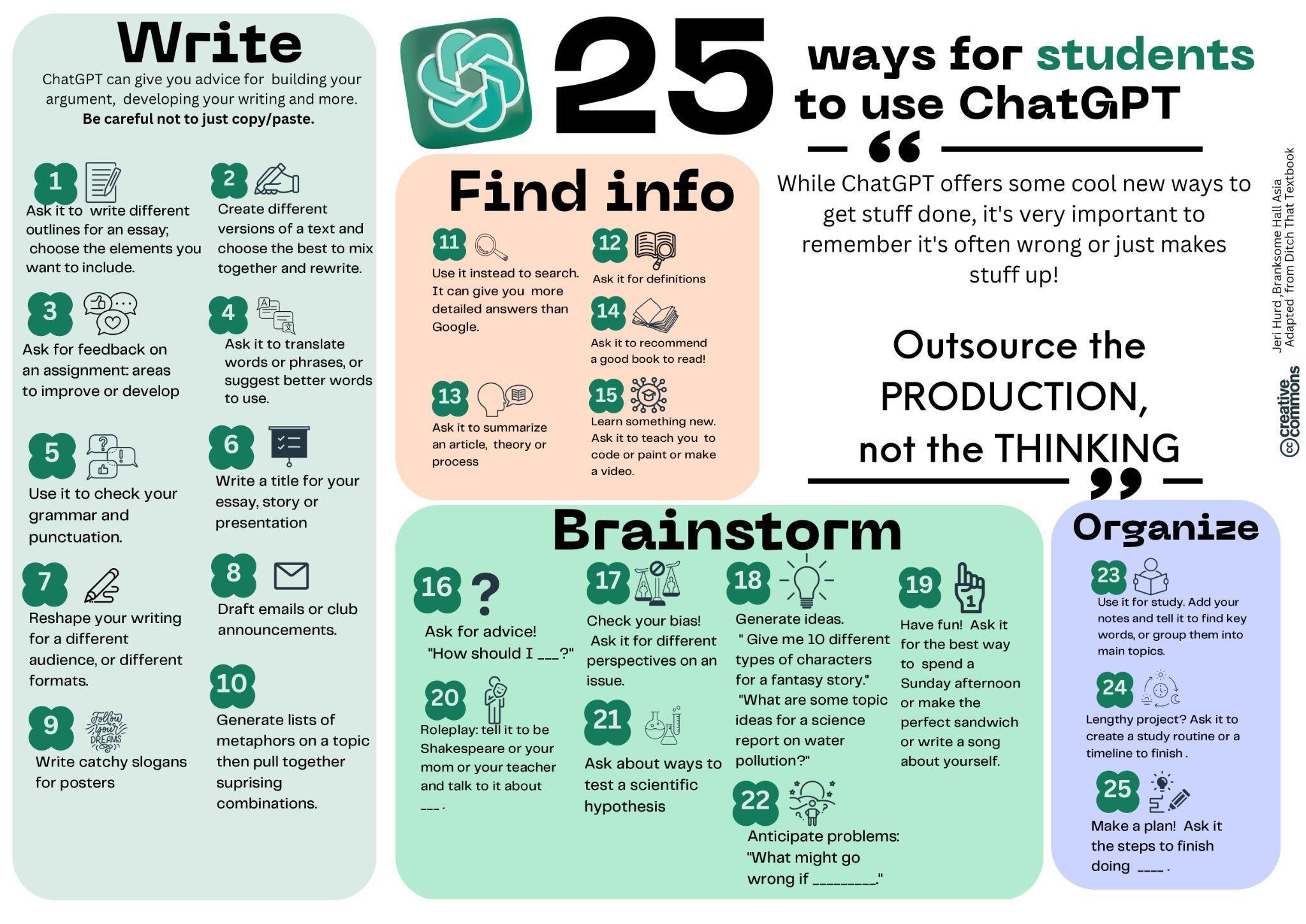 Have you used ChatGPT already?
What for?
How can we approach the difference between teachers’ and students’ use of ChatGPT?
[Speaker Notes: When teachers use ChatGPT or AI tools we have previous experience that we can apply to consider the content critically. We’re also not using it for summative assessments.]
How can it be used ethically?
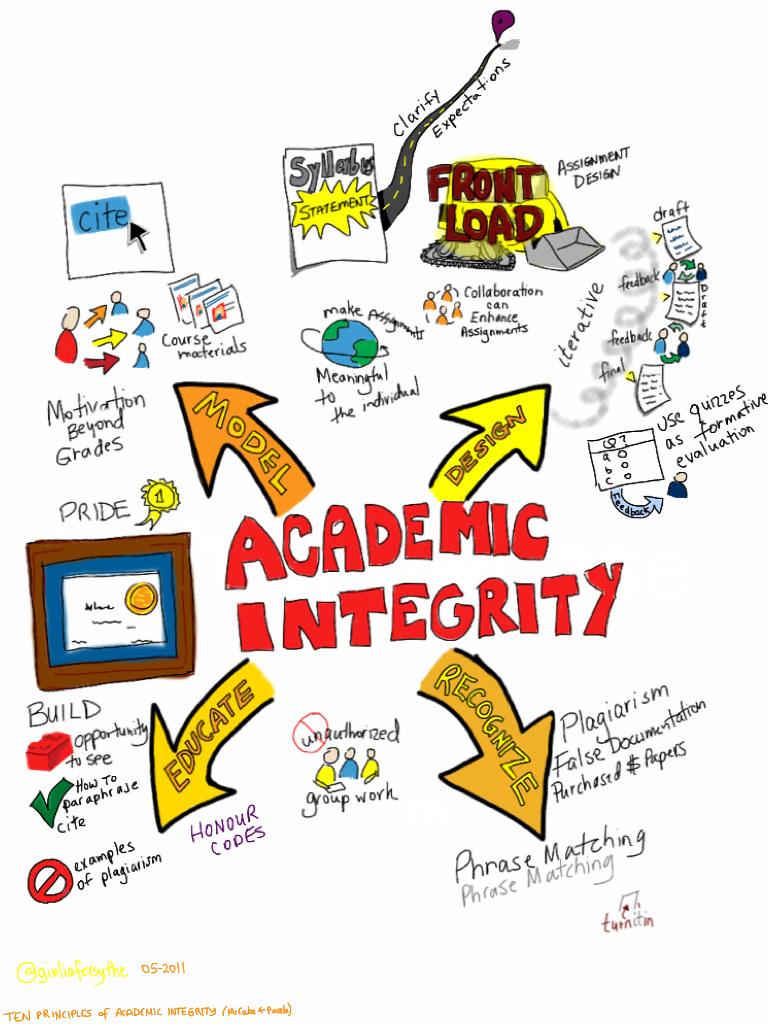 As with using any information, data, statistics, or media from a source that isn’t your own thinking or content we should be transparent in its use.
This shows the reader how you used your research to synthesize information to form your own conclusions.
We also need to demonstrate Academic Integrity when using ChatGPT or other AI tools.
[Speaker Notes: Transparency in how you apply research and develop your thinking to form your own conclusions is the core part of Academic Integrity. This applies to information from the internet, books, or other media source.]
How can it be used ethically?
When quoting, paraphrasing, or summarizing use an in-text citation and full citation in your Works Cited list:




You can create these in NoodleTools:
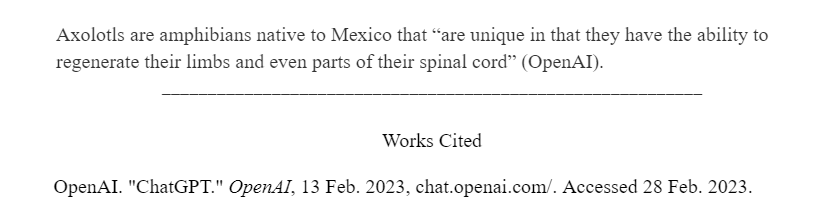 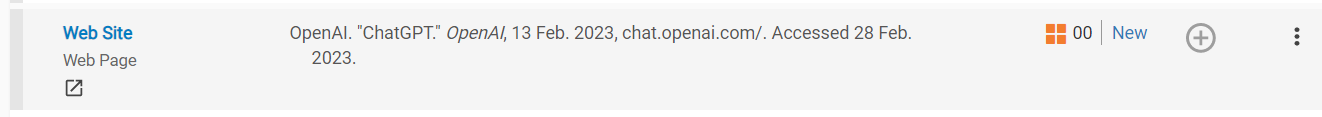 [Speaker Notes: This is covered/described further in the Guidelines for AI: https://docs.google.com/document/d/1GDPPPKQZfyptC17fTdoHGW618kqLjCYjZFuEUpOt5qs/edit?usp=sharing]
How can it be used ethically?
If you use an AI Tool to generate a resource that isn’t used directly, but supports your assignment in some way you should acknowledge this.
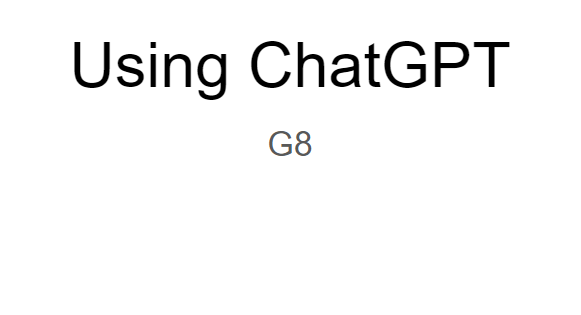 PYP Staff meeting 13th June
ChatGPT was used for information and examples on how an advanced neural network is used to generate content using probability vectors. See Appendix for details.
[Speaker Notes: Correction to the title card of this presentation. Examples of this could include generating lists of rhyming words for a poem, or doing a punctuation check on your text.]
Appendix
Prompt: Are numerical values assigned to the words in text data to determine probabilities?
Yes, numerical values are often assigned to words in text data to determine probabilities. This process is called "word embedding" and it is a common technique used in natural language processing and machine learning.
In a word embedding, each word in a corpus (a large collection of text data) is assigned a vector of numerical values that represents its semantic meaning. The values in this vector are determined through a process of statistical analysis and machine learning, based on the relationships between the word and other words in the corpus.
Once each word has been assigned a vector, these vectors can be used to determine the probability of certain words or phrases occurring in a given context. This is done through a process called "softmax", which calculates the probability distribution of the words in the vocabulary given a specific input context.
The transformer network I use relies on word embeddings to analyze and understand text data. It processes the input text by breaking it down into a series of vectors, each representing a specific word or phrase. These vectors are then analyzed and combined to generate a response that is contextually appropriate and semantically meaningful.
Overall, word embeddings are a powerful tool for analyzing and understanding language, and they play a key role in the operation of many natural language processing systems, including the transformer network used by me.
[Speaker Notes: Appendix as referred to in the acknowledgement on the corrected title slide. The reader can see that the information was used to give a technical description, that was then modified by the author in the ‘how does AI work section’.]
Prompt: Can you provide 5 sentences with the word 'bank', together with their word embedding vector values
Certainly! Here are five sentences containing the word 'bank', along with their word embedding vector values. Please note that word embedding vectors are typically high-dimensional, so I'll provide a simplified representation of the vectors:
1. "I went to the bank to deposit some money."     Vector: [0.2, -0.1, 0.3, -0.4, 0.5]
2. "The river bank was covered in lush greenery."     Vector: [-0.3, 0.4, -0.2, 0.1, -0.5]
3. "She works at the local branch of the bank."    Vector: [0.1, 0.6, -0.5, 0.2, -0.3]
4. "He used his binoculars to observe the birds by the bank."    Vector: [-0.4, 0.3, 0.2, -0.5, 0.1]
5. "We sat on the bank of the river and enjoyed the sunset."    Vector: [0.5, -0.2, -0.4, 0.3, -0.1]
Please note that the provided vector values are simplified representations for demonstration purposes only. In practice, word embeddings are typically represented as high-dimensional vectors, often ranging from 100 to 300 dimensions, and the specific vector values are context-specific and determined by the underlying word embedding model.
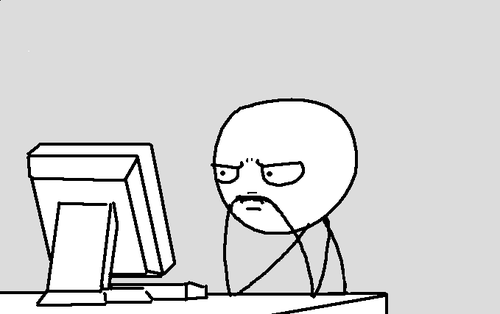